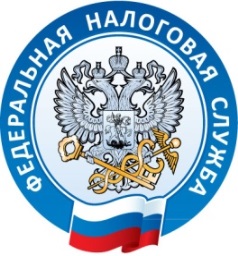 О введении с 01.01.2023 года«Единого налогового счета налогоплательщика» (Федеральный закон от 14.07.2022 № 263-ФЗ)
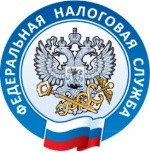 ЕДИНЫЙ НАЛОГОВЫЙ СЧЕТ
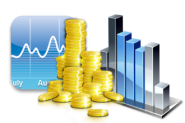 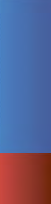 ИНН
0000 0000 0000
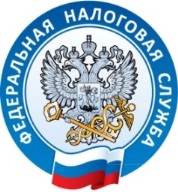 Единый налоговый счет (ЕНС)
Единый налоговый счет (ЕНС) – это виртуальный кошелек налогоплательщика, где учитываются начисления и поступления налогов и взносов. 
Все данные по ЕНС отображаются в личном кабинете налогоплательщика.
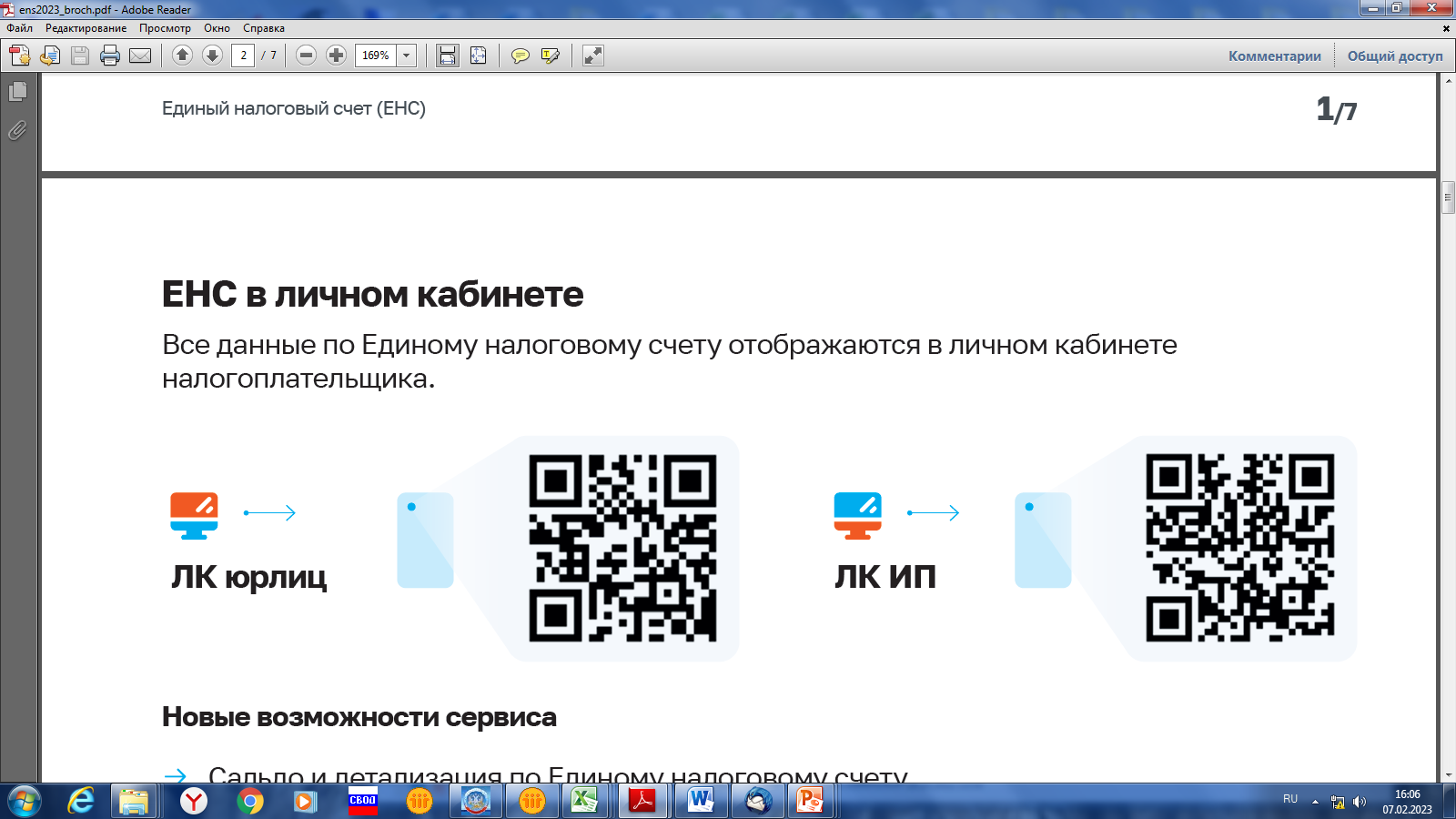 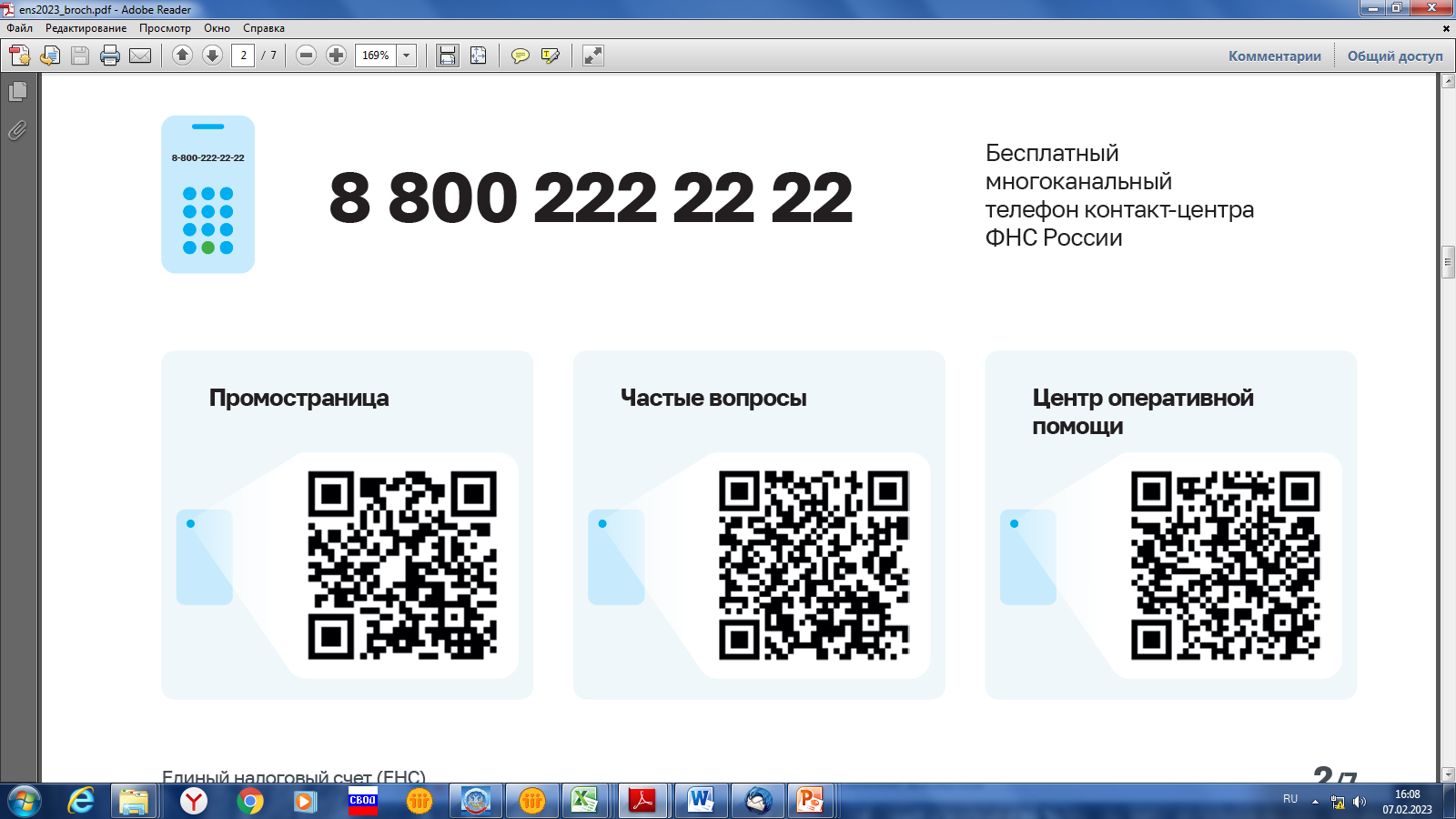 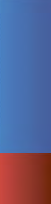 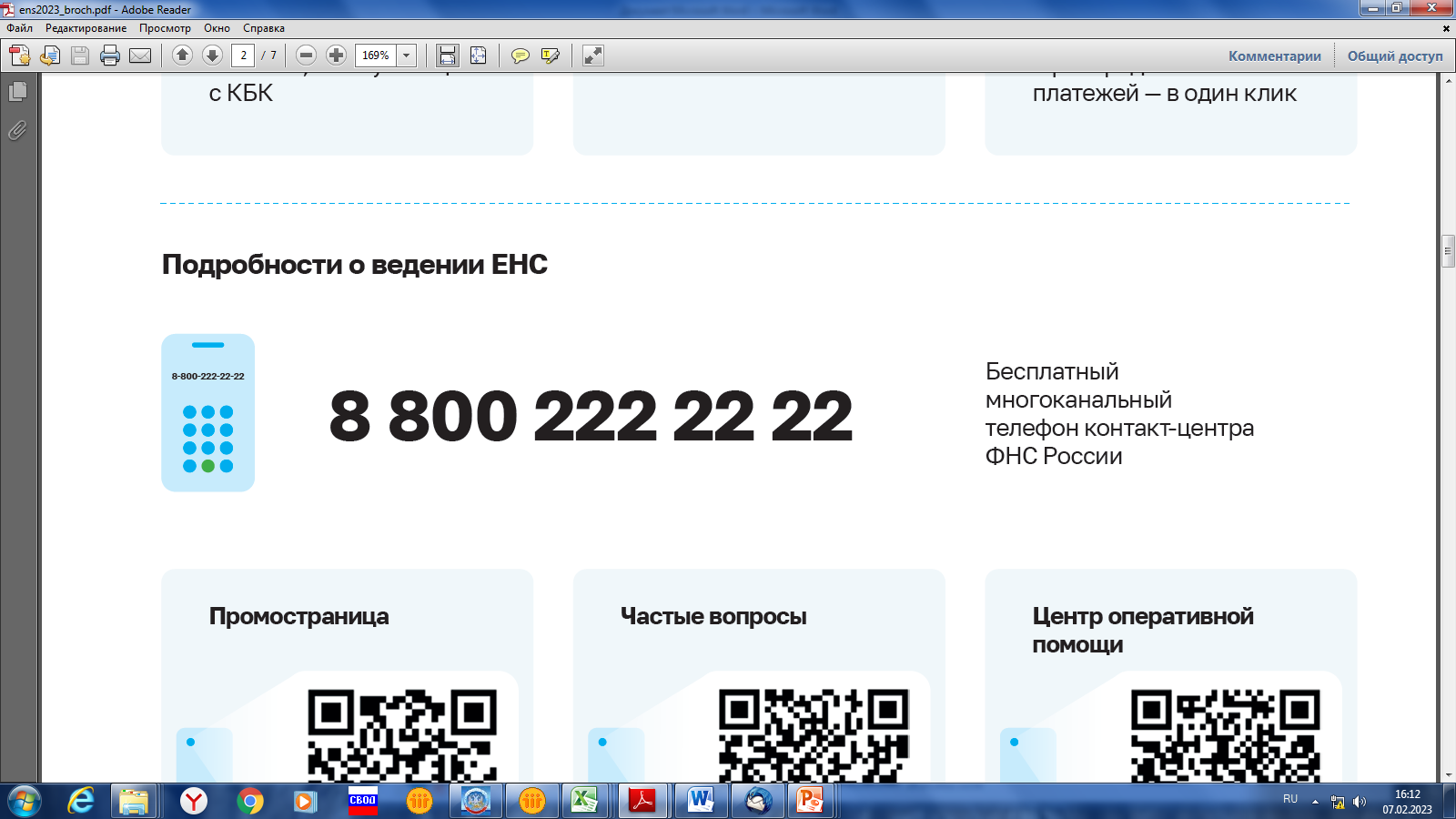 2
[Speaker Notes: Единый налоговый счет (ЕНС) – это виртуальный кошелек налогоплательщика, где учитываются начисления и поступления налогов и взносов. 
Его нужно пополнять с помощью Единого налогового платежа до срока уплаты налогов. Перечисления автоматически распределяются для погашения обязательств. 
Подробности о ведении Единого Налогового Счета можно узнать на промостранице ЕНС, QR-код которой представлен на слайде, также на слайде представлен бесплатный многоканальный телефон контакт-центра ФНС России.]
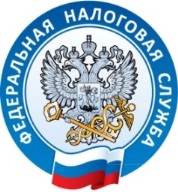 Почему в реквизитах на перечисление ЕНП указано УФК по Тульской области?
С 2023 года налоги уплачиваются на единый счет Федерального казначейства. Обработкой платежей из всех субъектов РФ занимается Управление Федерального казначейства по Тульской области.
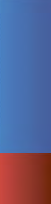 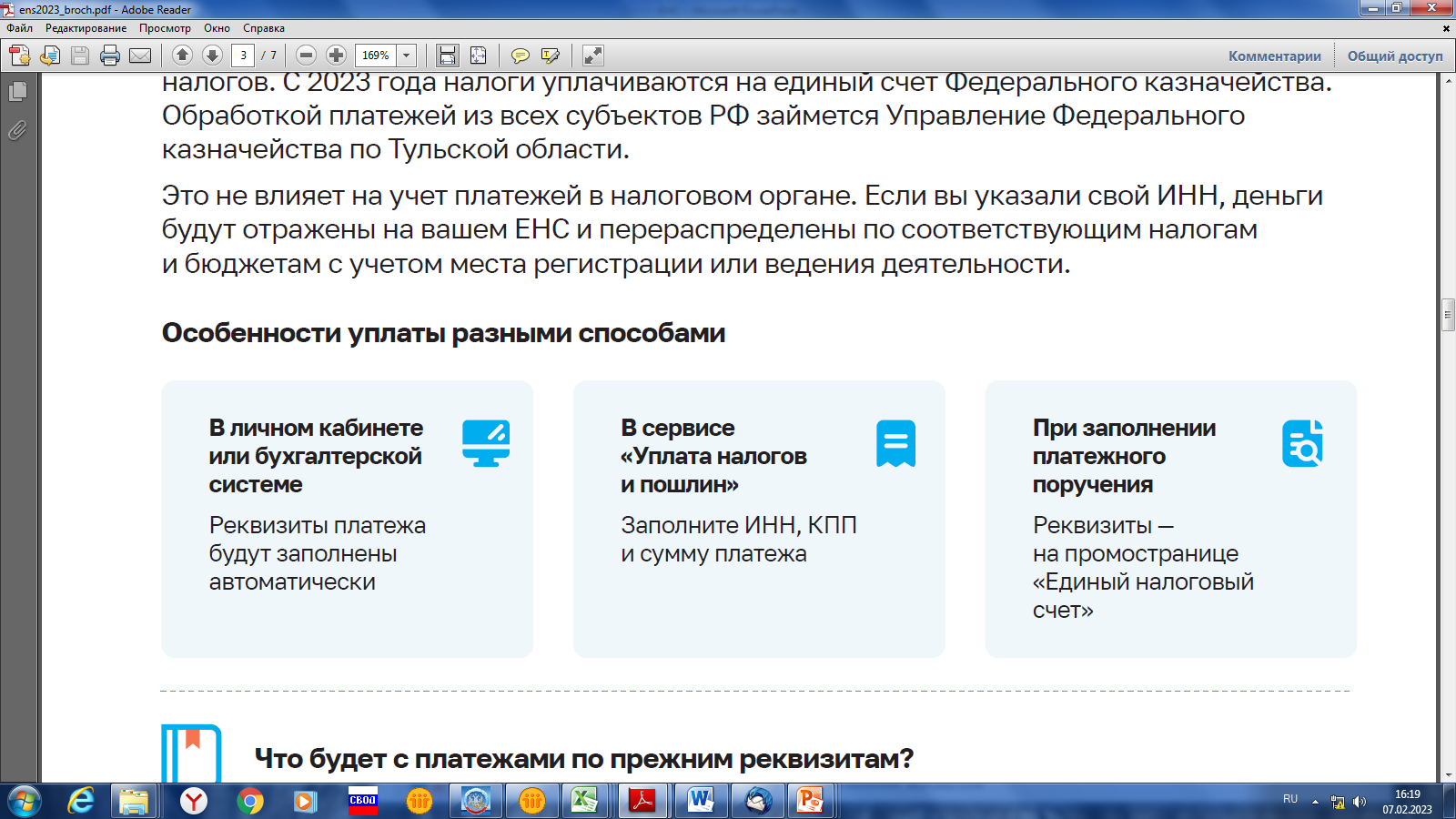 3
[Speaker Notes: До 2023 года в каждом регионе был свой счет Федерального казначейства для уплаты налогов. С 2023 года налоги уплачиваются на единый счет Федерального казначейства. Обработкой платежей из всех субъектов РФ занимается Управление Федерального казначейства по Тульской области. 
Это не влияет на учет платежей в налоговом органе. Если вы указали свой ИНН, деньги будут отражены на вашем ЕНС и перераспределены по соответствующим налогам и бюджетам с учетом места регистрации или ведения деятельности.]
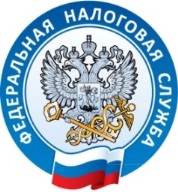 Что такое сальдо ЕНС?
Сальдо ЕНС – это разница между общей суммой перечислений и начислений.
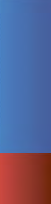 4
[Speaker Notes: Сальдо ЕНС – это разница между общей суммой перечислений и начислений.
Узнать информацию о сальдо по ЕНС можно в личном кабинете налогоплательщика или в учетной бухгалтерской системе – онлайн.  
При отрицательном сальдо направляются требования об уплате задолженности.]
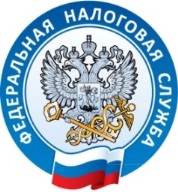 Распределение ЕНП по налогам и бюджетам. Порядок и сроки начисления пеней.
Распределение по соответствующим бюджетам
Перечисление денежных средств на ЕНС
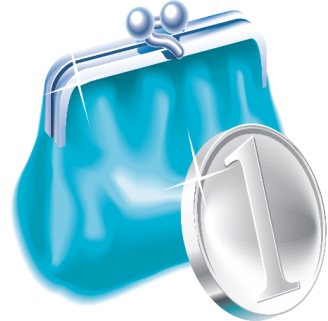 НДС
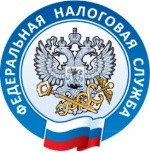 ЕДИНЫЙ НАЛОГОВЫЙ СЧЕТ
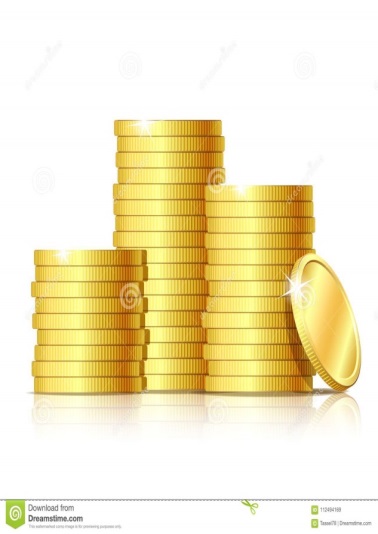 ЕНП
СВ
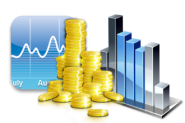 НДФЛ
ИНН
0000 0000 0000
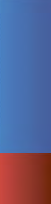 Пени начисляются на отрицательное сальдо ЕНС за каждый календарный день просрочки уплаты налогов, начиная со дня возникновения недоимки по день уплаты включительно.
5
[Speaker Notes: Принадлежность ЕНП определяется автоматически, в соответствии НК РФ. Суммы обязательств ЮЛ и ИП будут погашены исходя из того, что налогоплательщик указал в декларации или уведомлении. 
Сначала будет погашена недоимка с более ранним сроком уплаты, затем начисления с текущим сроком уплаты, после этого пени, проценты и штрафы.
Если денег недостаточно и сроки уплаты совпадают, то ЕНП распределится пропорционально суммам таких обязательств.
Пени начисляются на отрицательное сальдо ЕНС за каждый календарный день просрочки уплаты налогов, начиная со дня возникновения недоимки по день уплаты включительно. Поэтому важно вовремя сдать декларацию (уведомление об исчисленных суммах), поскольку без них денежные средства не смогут быть распределены по бюджетам и будут начислены пени.]
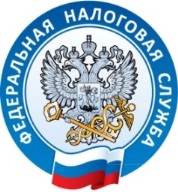 Сроки уплаты и представления отчетности
Единый срок сдачи отчетности:25 число месяца
Единый срок уплаты налогов:28 число месяца
Срок уплаты для имущественных налогов ФЛ:1 декабря
Особенности для НДФЛ:
за период с 23 числа прошлого месяца по 22 число текущего - не позднее 28 числа текущего месяца;
за период с 23 по 31 декабря - не позднее последнего рабочего дня календарного года;
за период с 1 по 22 января - не позднее 28 января.
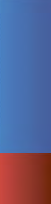 Сроки подачи расчета 6-НДФЛ:
за квартал, полугодие и 9 месяцев - не позднее 25 числа месяца, следующего за соответствующим периодом;
за год – не позднее 25 февраля.
6
[Speaker Notes: Сроки уплаты и представления отчетности:
Единый срок сдачи отчетности – 25 число месяца.
Единый срок уплаты налогов – 28 число месяца.
Срок уплаты для имущественных налогов физических лиц – 1 декабря 
Особенности для НДФЛ, который налоговые агенты исчислили и удержали:
за период с 23 числа прошлого месяца по 22 число текущего – оплата производится не позднее 28 числа текущего месяца;
за период с 23 по 31 декабря – не позднее последнего рабочего дня календарного года;
за период с 1 по 22 января не позднее 28 января.
Сроки подачи расчета 6-НДФЛ:
за квартал, полугодие и 9 месяцев - не позднее 25 числа месяца, следующего за соответствующим периодом;
за год – не позднее 25 февраля.
В раздаточном материале вы можете увидеть сроки представления деклараций и уведомлений, а также сроки уплаты в разрезе налогов.]
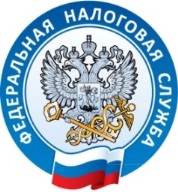 Как заполнить и подать уведомление об исчисленных налогах и сборах
Уведомление – это документ, который нужно направить в налоговый орган, если установленный срок подачи декларации позднее срока уплаты.
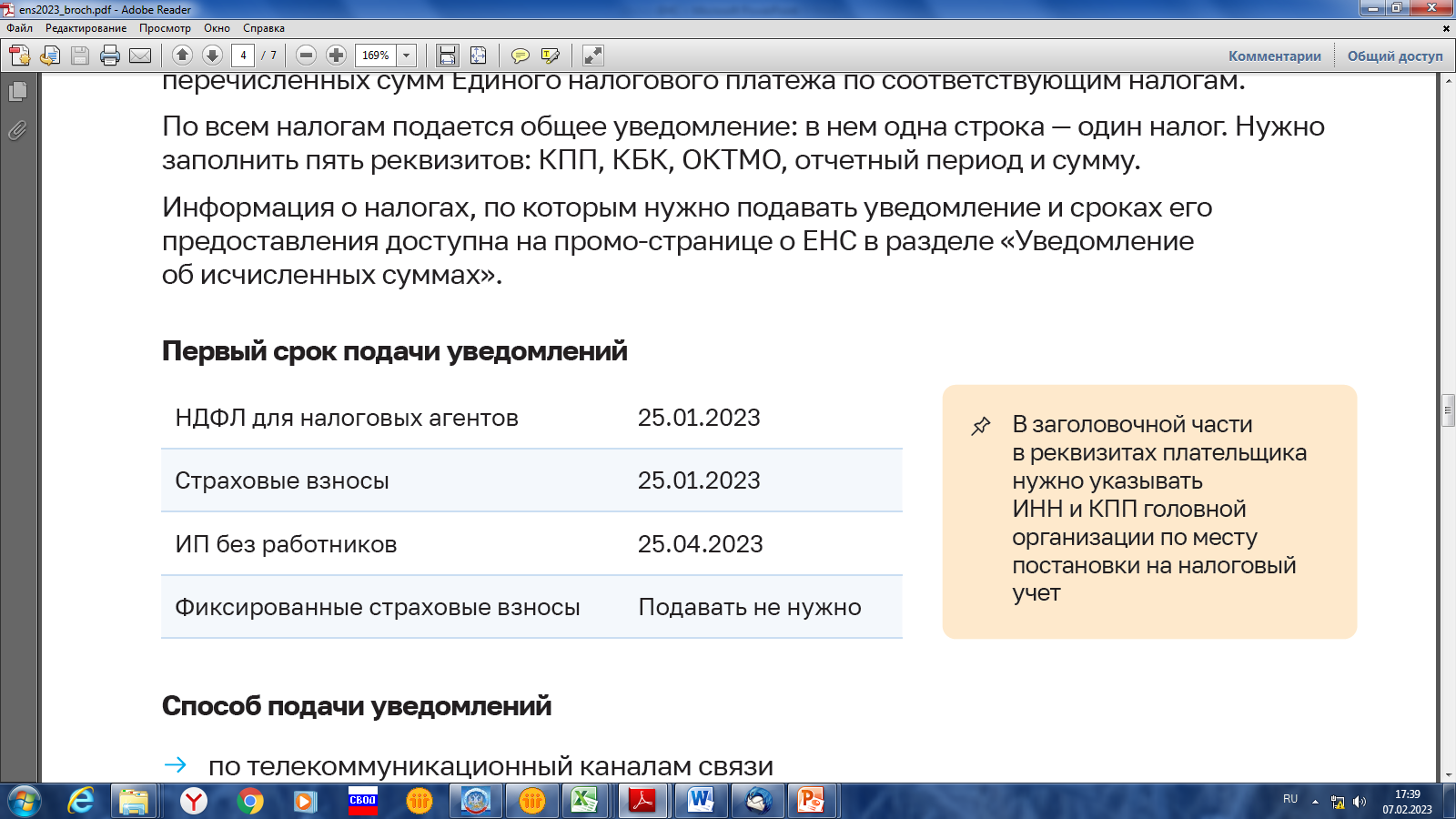 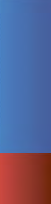 7
[Speaker Notes: Уведомление – это документ, который нужно направить в налоговый орган, если установленный срок подачи декларации позднее срока уплаты. Уведомление необходимо для распределения перечисленных сумм Единого налогового платежа по соответствующим налогам.
Уведомление об исчисленных суммах подается юридическими лицами и индивидуальными предпринимателями по:
НДФЛ, 
страховым взносам, 
имущественным налогам юридических лиц  
упрощенной системе налогообложения.]
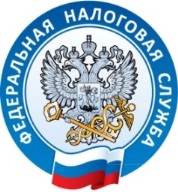 Пример заполненного уведомления по сроку 25.01.2023
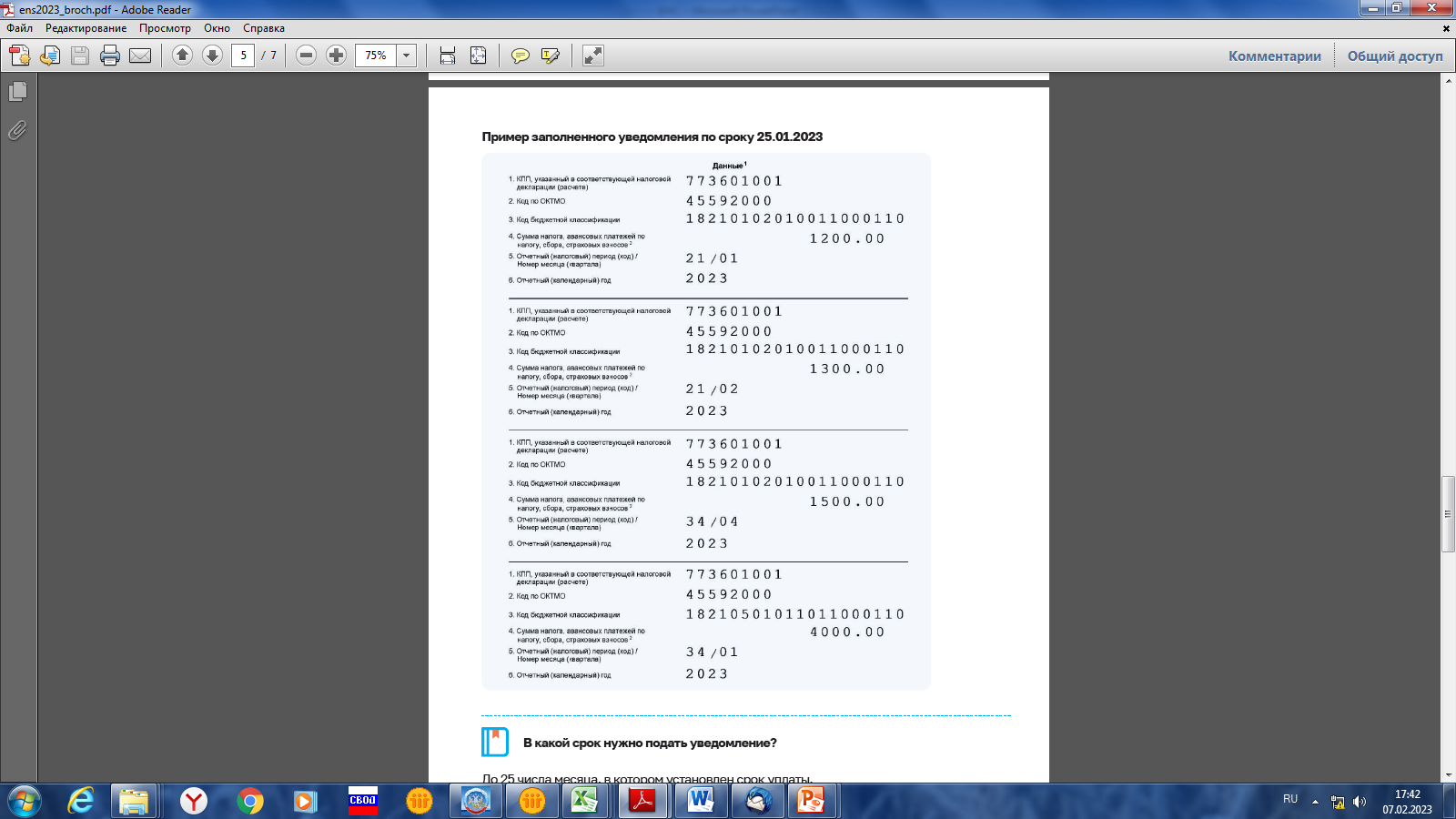 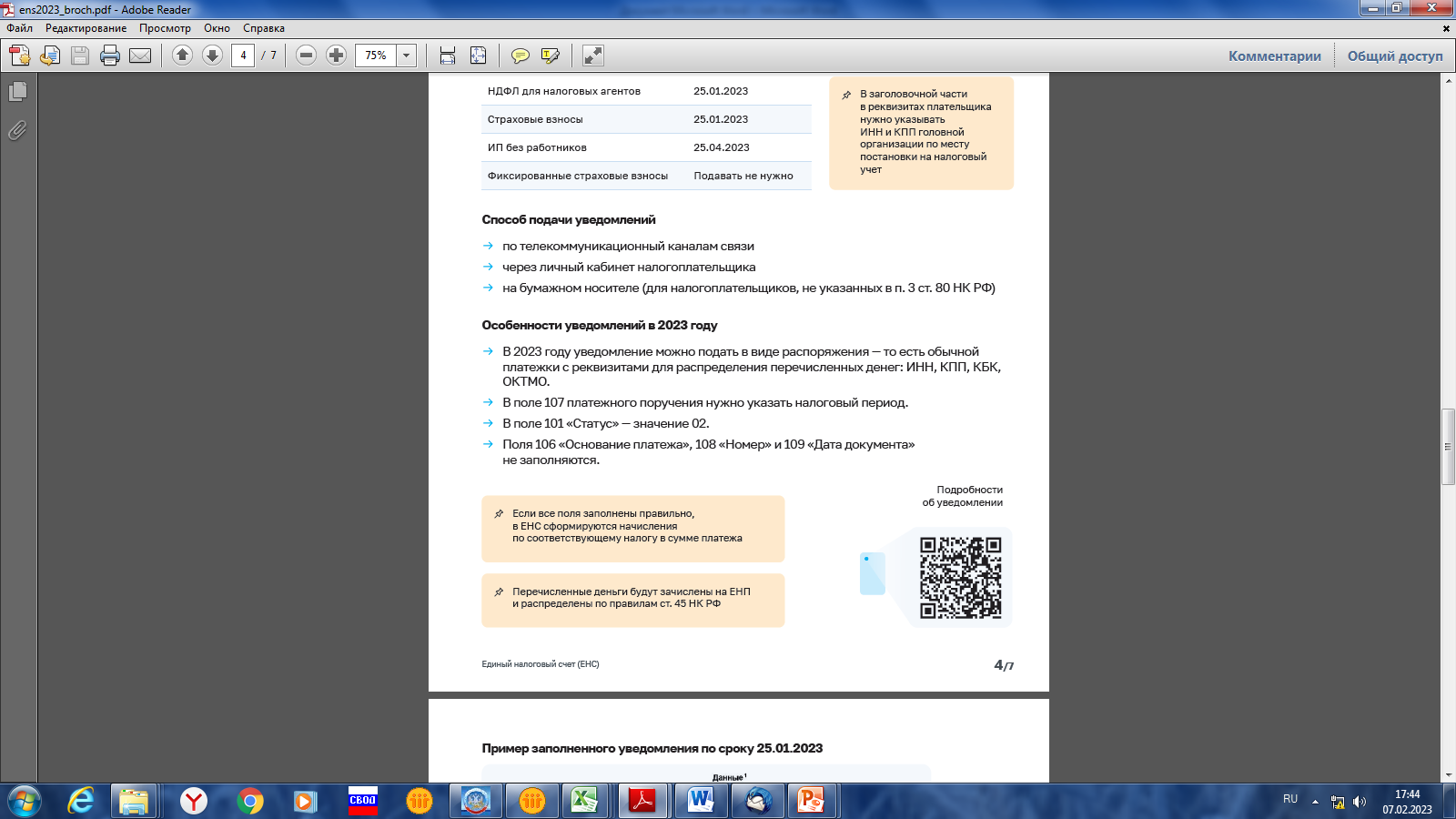 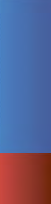 8
[Speaker Notes: По всем налогам подается общее уведомление: в нем одна строка – один налог. Нужно заполнить 5 реквизитов: КПП, КБК, ОКТМО, отчетный период и сумму.
Если есть необходимость в корректировке сведений поданных в уведомлении, то направляется новое уведомление с верными реквизитами – только по тем налогам, в сведениях о которых произошла ошибка.]
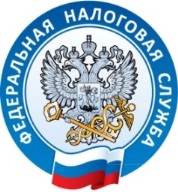 Особенности Уведомлений в 2023 году
В 2023 году Уведомление можно подать в виде Распоряжения  - то есть обычной платежки с реквизитами для распределения перечисленных денег: ИНН, КПП, КБК, ОКТМО.
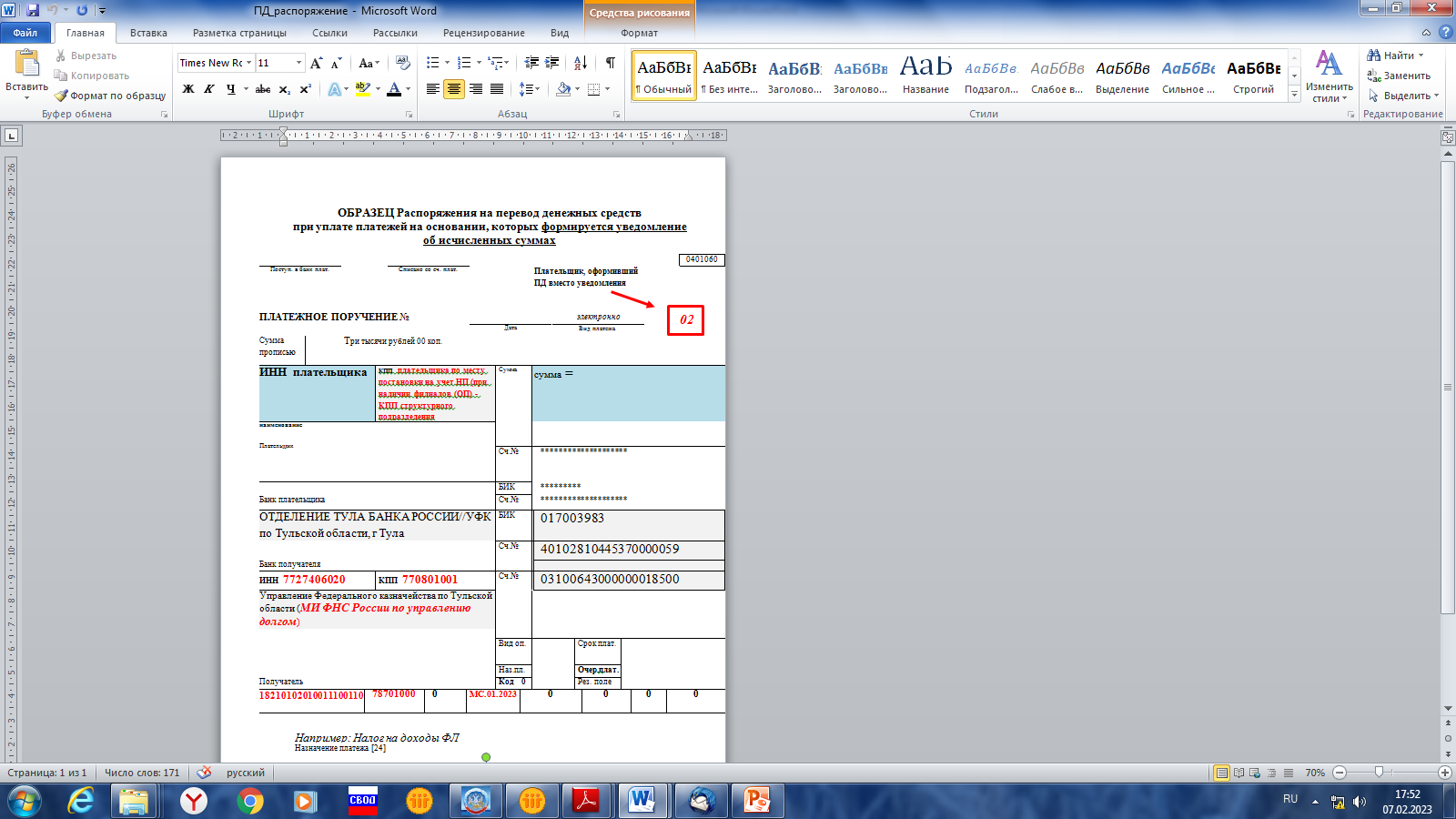 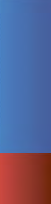 9
[Speaker Notes: В 2023 году уведомление можно подать в виде распоряжения  - то есть обычной платежки с реквизитами для распределения перечисленных денег: ИНН, КПП, КБК, ОКТМО.
В поле 107 платежного поручения нужно указать налоговый период.
В поле 101 «Статус» - значение 02
Поля 106 «Основание платежа», 108 «Номер» и 109 «Дата документа» - не заполняются.
В раздаточном материале вы можете увидеть списки налогов, входящих в ЕНП, не входящих в ЕНП, а также налоги,  уплата которых производится на КБК, а погашение задолженности может осуществляться через ЕНП. Также в раздаточном материале представлены примеры оформления платежных документов]
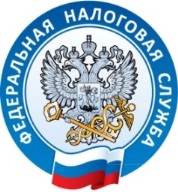 Что такое зарезервированная сумма?
Зарезервированная сумма – это сумма денежных средств, зачтенных в предстоящие обязанности.
!
Для распределения ЕНП по платежам с авансовой системой расчетов, по которым декларация приходит позже, чем срок уплаты налога, необходимо подавать уведомление об исчисленных суммах
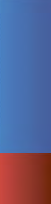 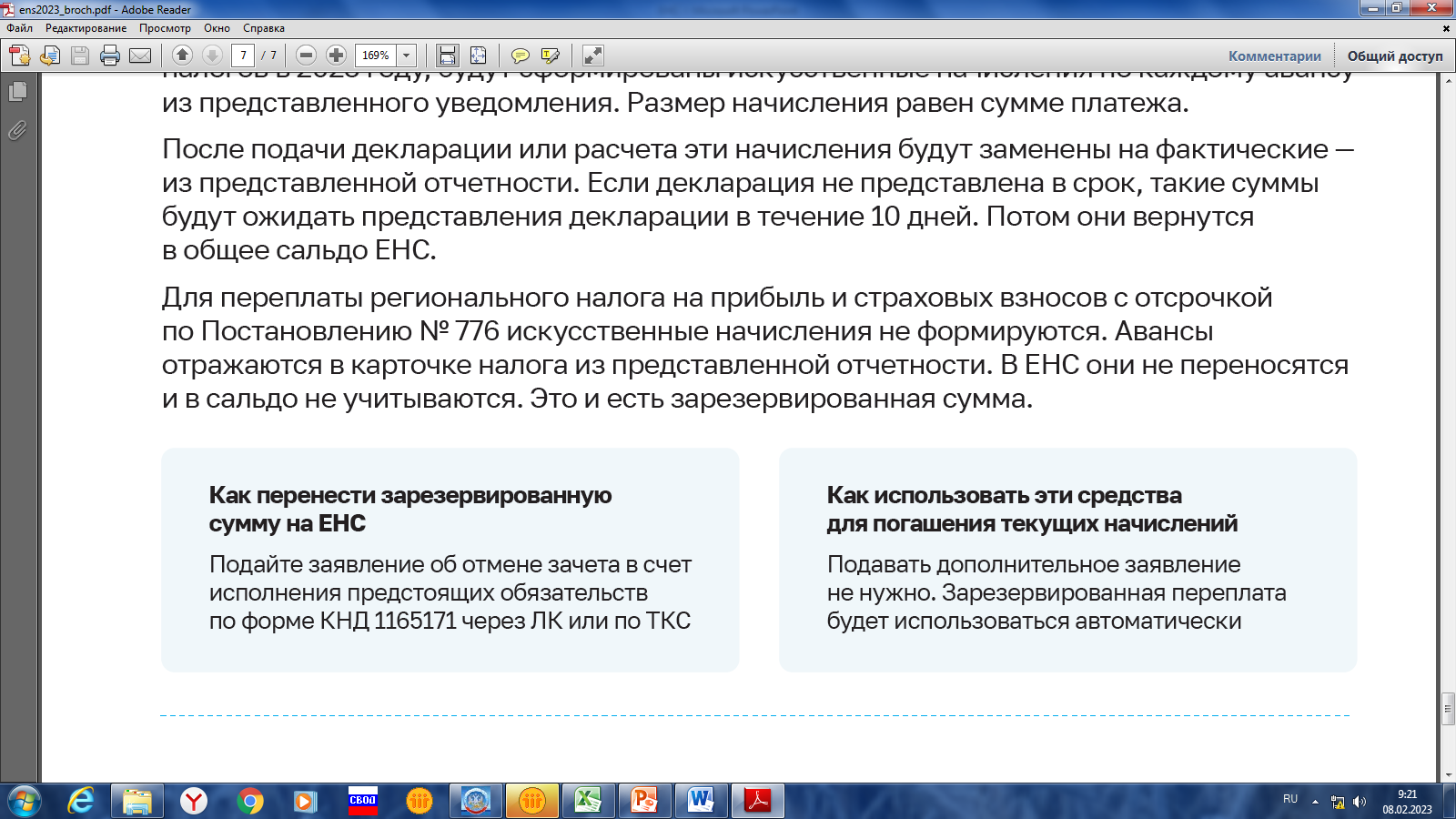 10
[Speaker Notes: Для распределения ЕНП по платежам с авансовой системой расчетов, по которым декларация приходит позже, чем срок уплаты налога, необходимо подавать уведомление об исчисленных суммах. Это необходимо для резервирования суммы оплаты в счет предстоящих начислений. 
Чтобы эта переплата не была учтена как ЕНП и не использовалась для погашения других налогов в 2023 году, будут сформированы искусственные начисления по каждому авансу из представленного уведомления. Размер начисления равен сумме платежа.
После подачи декларации или расчета эти начисления будут заменены на фактические – из представленной отчетности. Если декларация не представлена в срок, такие суммы будут ожидать представления декларации в течение 10 дней. Потом они вернутся  в общее сальдо ЕНС.
Для переплаты регионального налога на прибыль и страховых взносов с отсрочкой по Постановлению №776 искусственные начисления не формируются. Авансы отражаются в карточке налога из представленной отчетности. В ЕНС они не переносятся и в сальдо не учитываются. Это и есть зарезервированная сумма.]
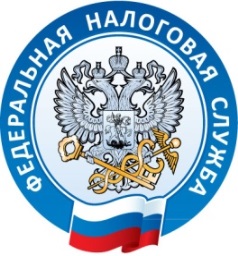 СПАСИБО ЗА ВНИМАНИЕ!
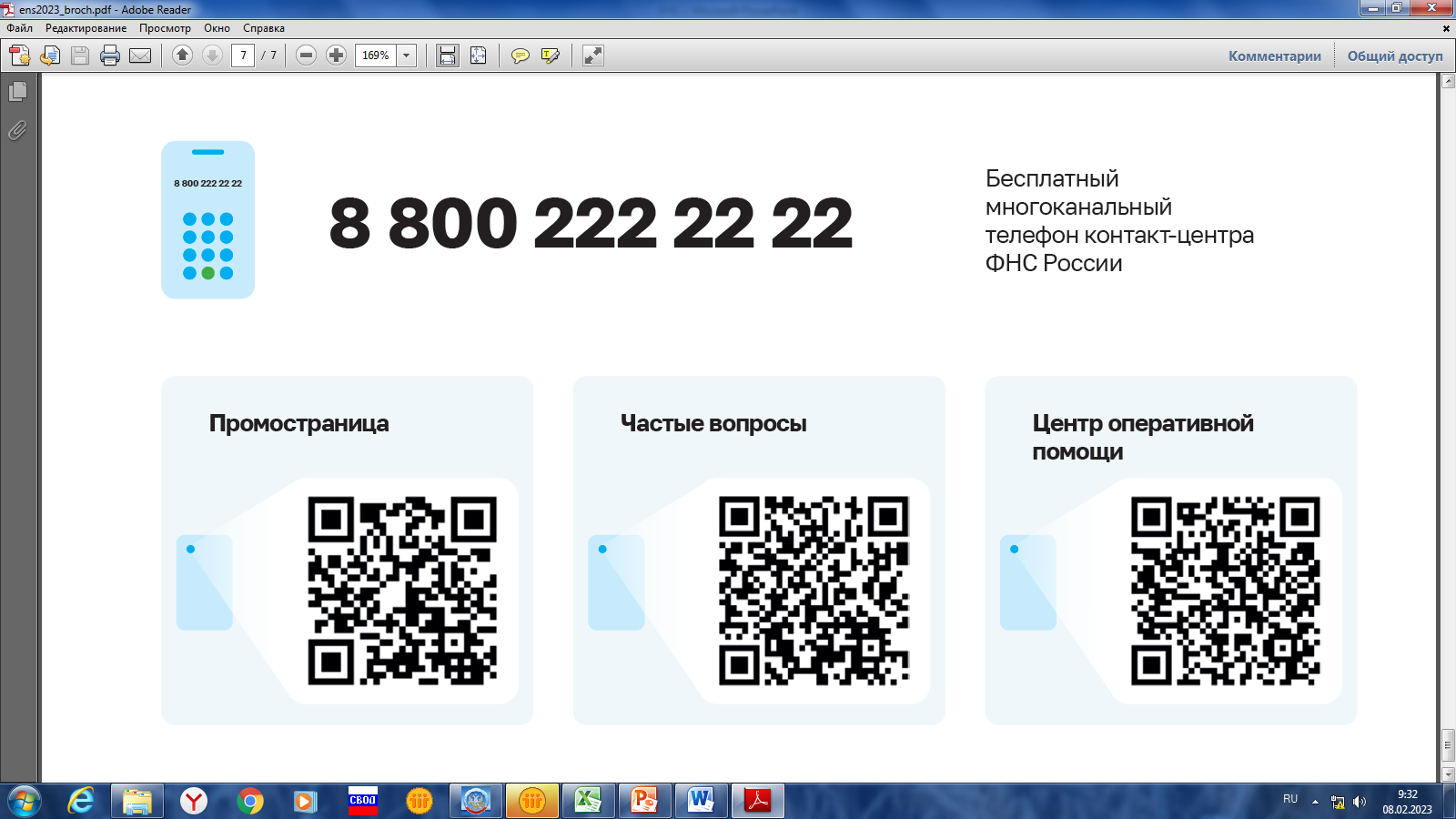 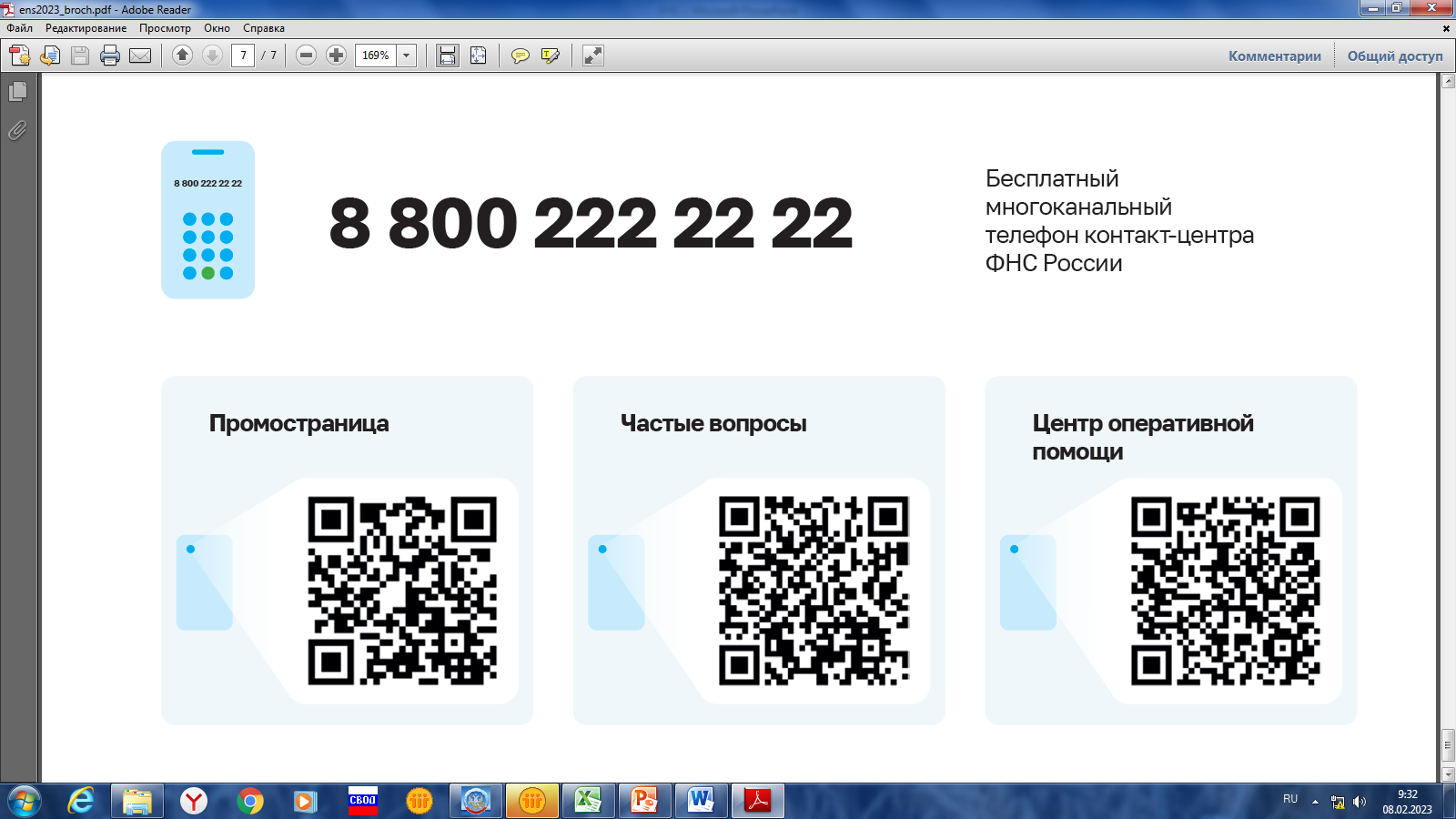 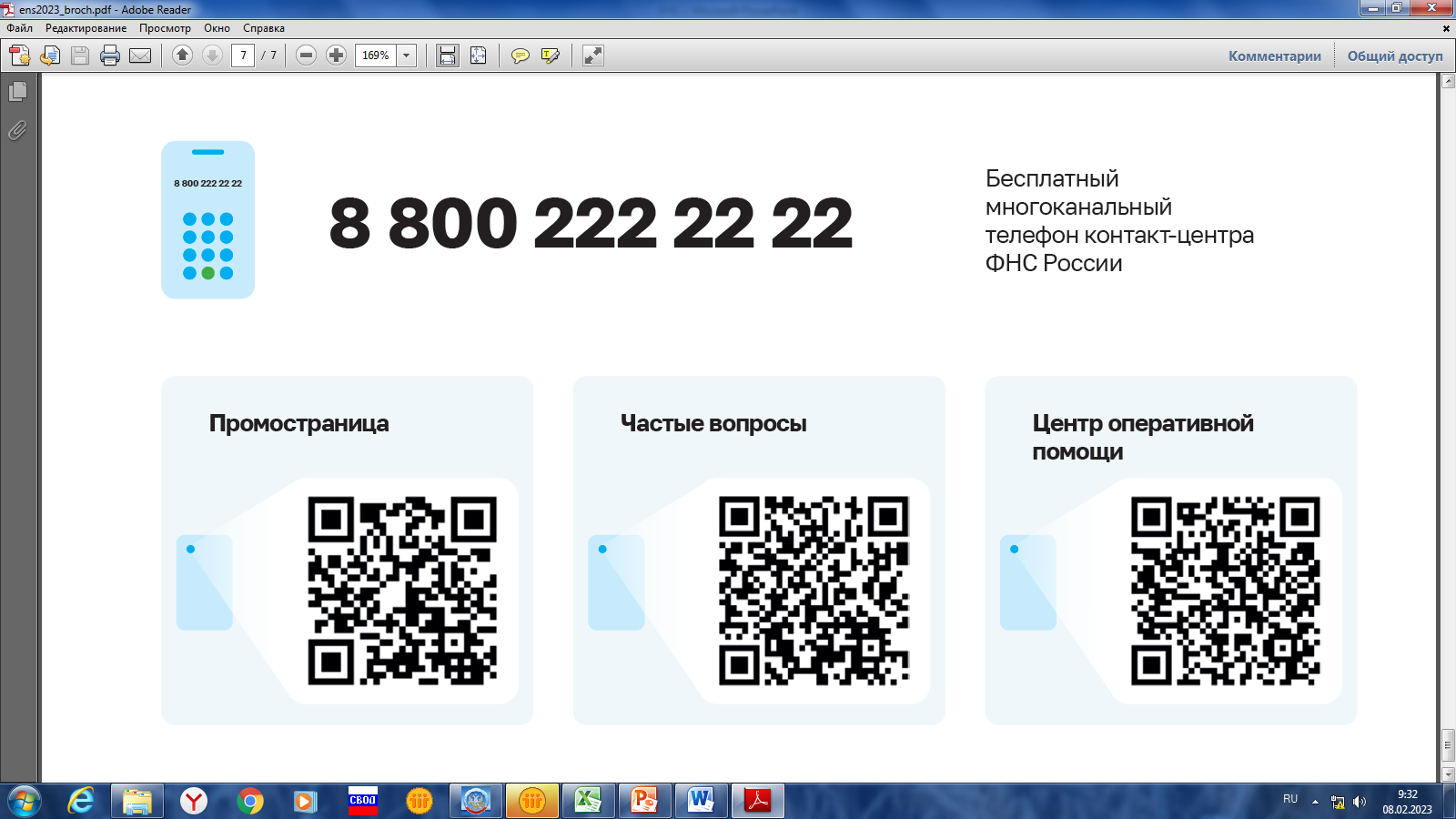 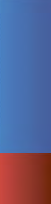 11